Representation in Science and Math classes
Art Peck, Math, and Dennis Gilbert, Physics
Lane Community College
LCC-COCC math-science inquiry/reform project
This presentation comes from a project of math and science faculty at LCC and COCC supported by a grant from HECC
You are cordially invited to join this expanding project
Strategic Math/Science collaboration goal
Math classes focused more on the use of math
Science classes making better use of math
Math learning more transferable to multiple applications
Science class use of mathematics that is more validating of math skills
Math and Science pedagogy with more interactive engagement
Capacity to implement proven developmental math reforms
Why Representation in Mathematics?
“Multiple representations” is a common theme in mathematical literacy
Common Core focus
Plays a major role in problem solving
A key element for conceptual understanding in both math and science
“The teaching of representational competence should lie at the center of classroom practice in math and science." 
--Collins (2011)
“Quantitative reasoning entails habits of creating a coherent representation of the problem at hand”
-- Common Core State Standards for Mathematics
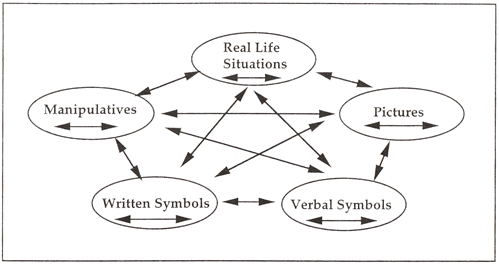 Basic concept:
Basic concept:  Letters represent numbers!
Basic concept:  Letters represent numbers!
Math:
Basic concept:  Letters represent numbers!
Math:



Physics:
Basic concept:  Letters represent numbers!
Math:



Physics:

These letters represent physical measurements, including units.
Basic concept:  Letters represent numbers!
Math:



Physics:

These letters represent physical measurements, including units.
The equations represent conceptual structures concerning nature.
“Representation entails more than a direct or literal translation of a problematic situation into a mathematical model such as a formula or a diagram.  When engaging in representing, problem solvers imagine a visual story – one that is not always or necessarily implied by the problem formulation.  They impose that story on the problem, and, acting on this representation, they derive from it the sought solution (Arcavi 2003).”  
	from Mathematics Teacher vol. 101, no 5.
Example:  Logistic growth model for a bald eagle population:






Calculate the population after 3 years:
Example:  Logistic growth model for a bald eagle population:






Calculate the population after 3 years:
Representation in Science
Losing one’s way if what is represented is overlooked
Developing increasingly abstract representations
Context of representation
It will not do to memorize formulas, and to say to yourself, “I know all the formulas; all I gotta do is figure out how to put ‘em in the problem!”  Now, you may succeed with this for a while, and the more you work on memorizing the formulas, the longer you’ll go on with this method – but it doesn’t work in the end.
You might say, “I’m not gonna believe him, because I’ve always been successful: that’s the way I’ve always done it; I’m always gonna do it that way.”
You are not always going to do it that way: you’re going to flunk – not this year, not next year, but eventually, when you get your job, or something – you’re going to lose along the line somewhere, because physics is an enormous extended thing: there are millions of formulas.  It’s impossible to remember all the formulas – it’s impossible.
  -- Richard Feynman, physicist
E = F/q
E = F/q

What will be the strength of the electric field if the “test charge”, q is replaced with a charge of 2q?
Increasing abstraction, for example
Pictoral sketch  diagram  mathematical formula
contexts
Representing an idealized physical situation
Representing a real physical situation (which almost always involves the above)
Representing data of a physical situation
Implications for mathematics teaching
Include the idea of representation in mathematics applications
Specify the mathematical ideas being represented, so that students see that representation takes place in mathematics as well as in its applied use.

How can this take place?
Discussion:
Invitation to building state-wide infrastructure
See this project as a pilot for 
testing, refining and replication 
in many forms 
across multiple Oregon community colleges
Recall previous report on developing this state-wide infrastructure
Contact us
What is the scope and structure of the regional initiative to bring SoTL to Oregon community colleges?
Led by faculty and connecting faculty across institutions
Centered in CC SoTL with collaboration with 4YIs and DBERs there
Connected to pockets of innovation and scholarship
Connected to incoming educational deficiencies and reforms developed with K-12 teachers
The integrated network of CCs and Projects
The integrated network of CCs and Projects
PoI
OUS
DBERs
K-12
And in the first stage…
What is the Scholarship of Teaching and Learning?
“The movement for a scholarship of teaching seeks first and foremost to legitimate a new set of questions as intellectual problems.  Arriving there, the discourse surrounding the scholarship of teaching can begin to chart what is yet uncharted terrain, a landscape that will feature the convergence of disciplinary knowledge, pedagogical practice, evidence of learning, and theories of learning and cognition.”
-- Randy Bass, 1999, Inventio
Contact Info:
gilbertd@lanecc.edu

pecka@lanecc.edu